শিক্ষক পরিচিতি:
ফারুক হোসেন মোহাম্মদ শাহজাহান
সহকারী শিক্ষক
সলাকান্দি সরকারি প্রাথমিক বিদ্যালয়
চৌদ্দগ্রাম,কুমিল্লা
পাঠ পরিচিতি:
শ্রেণি: তৃতীয়
বিষয়: বাংলাদেশ ও বিশ্বপরিচয়
পৃষ্ঠা: ২১
সময়: ৪৫ মিনিট
ছবিগুলো দেখ
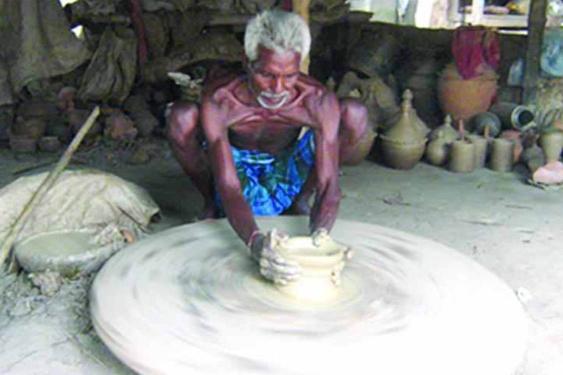 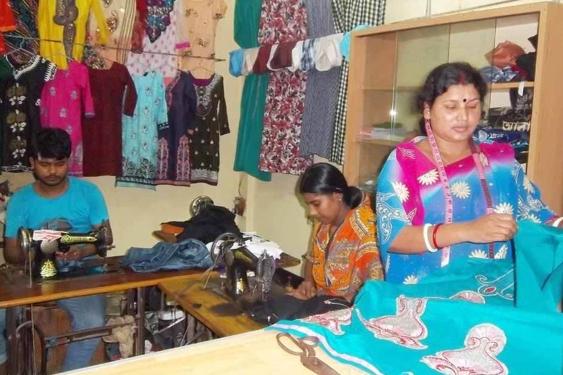 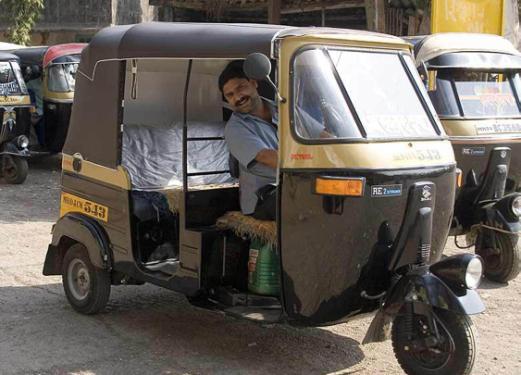 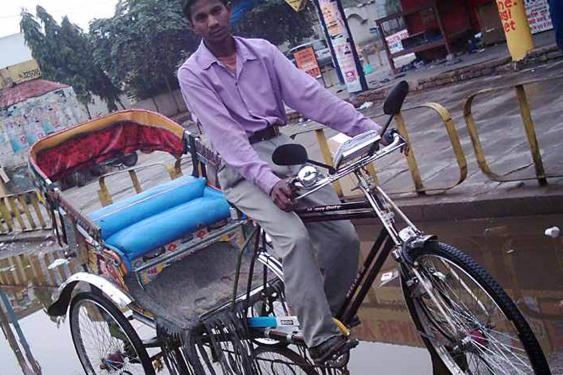 পাঠ ঘোষণা
সমাজের বিভিন্ন পেশা
শিখনফল
 সমাজের বিভিন্ন পেশার নাম বলতে ও লিখতে পারবে।

 কুমার, দর্জি, গাড়িচালক, রিকশাচালক ইত্যাদি পেশাজীবী মানুষের কাজ বলতে ও লিখতে পারবে।
সমাজের বিভিন্ন পেশা
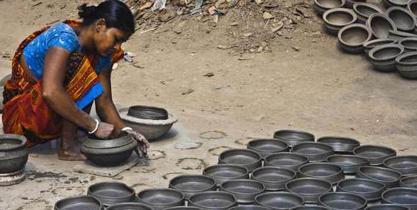 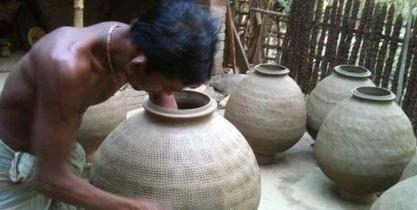 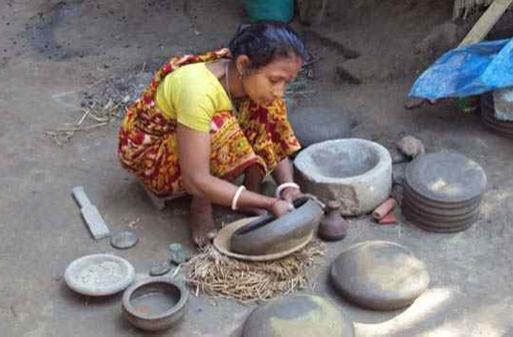 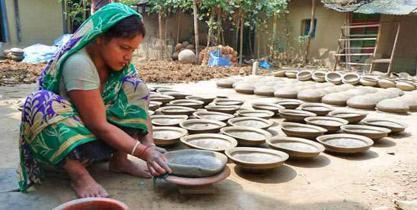 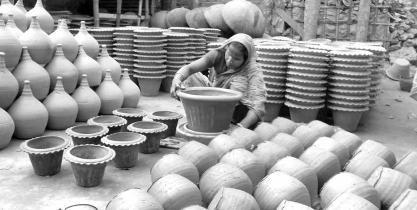 কুমার
কুমার মাটি দিয়ে হাঁড়ি, পাতিল, কলস, টব ইত্যাদি তৈরি করেন। এগুলো আমরা বিভিন্ন কাজে ব্যবহার করি।
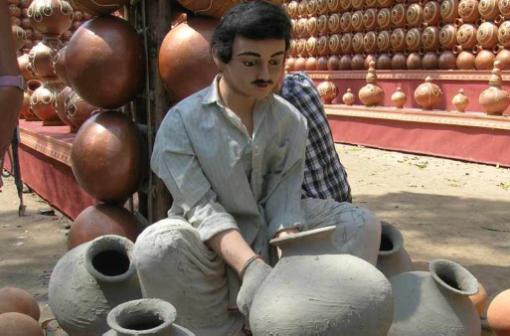 সমাজের বিভিন্ন পেশা
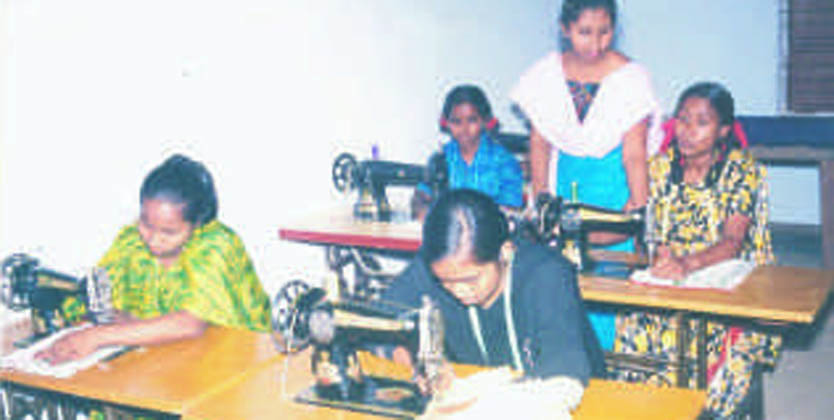 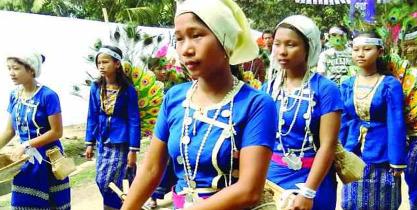 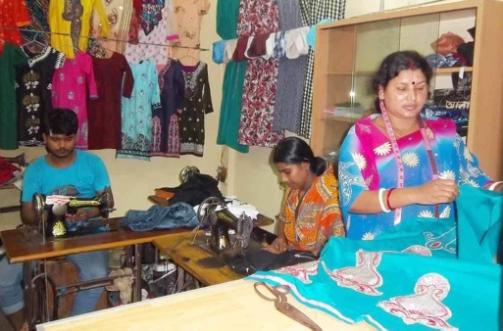 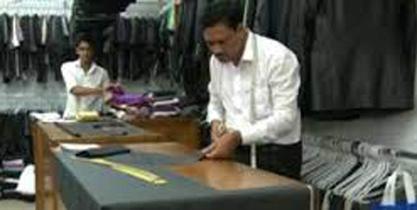 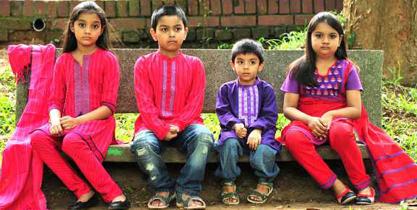 দর্জি
দর্জি কাপড় দিয়ে নানা রকম পোশাক তৈরি করেন। সকলে এসব পোশাক পরে। আমরা উৎসব অনুষ্ঠানে নতুন পোশাক পরে আনন্দ পাই।
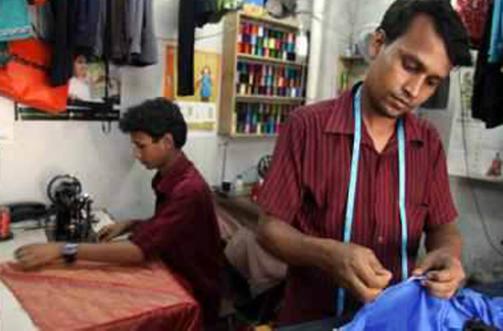 সমাজের বিভিন্ন পেশা
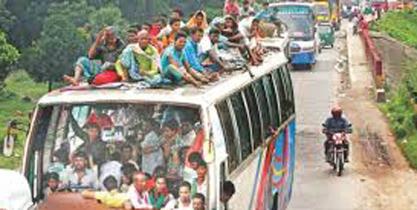 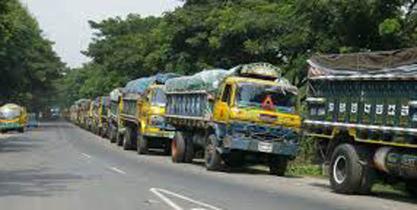 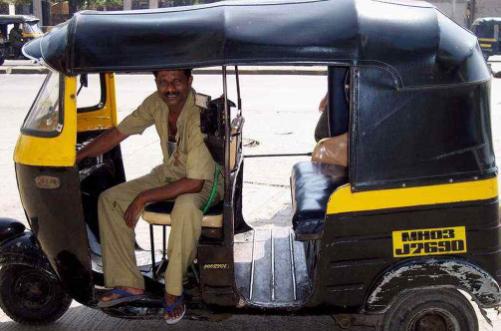 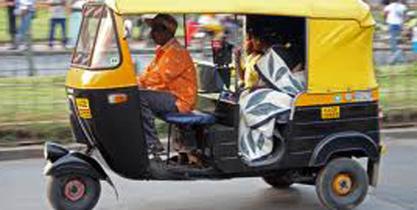 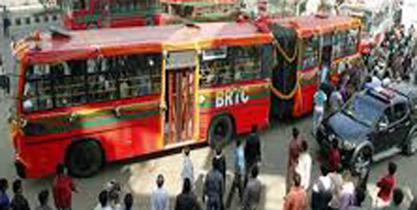 গাড়িচালক
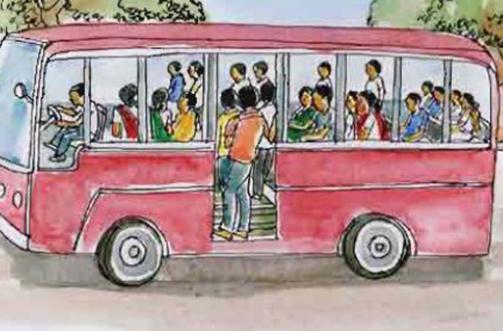 গাড়িচালক বাস, ট্রাক, টেক্সি, স্কুটার ইত্যাদি গাড়ি চালান। গাড়িতে আমরা বিভিন্ন জায়গায় যাওয়া-আসা করি। মানুষ গাড়িতে নানা রকম মালপত্র আনা-নেওয়া করে।
সমাজের বিভিন্ন পেশা
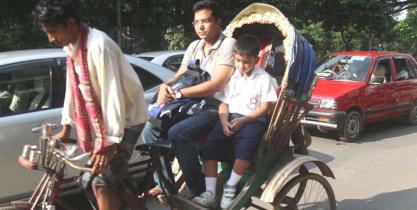 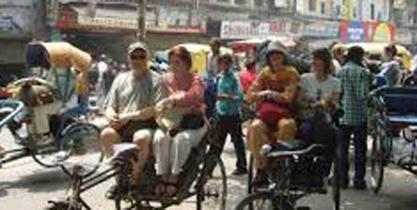 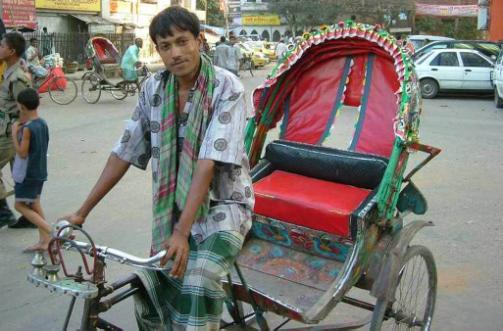 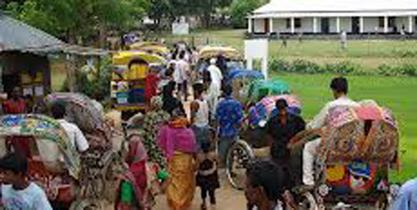 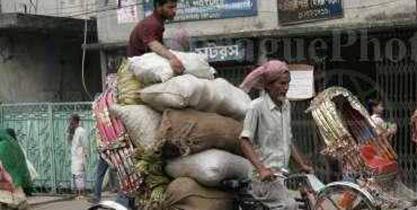 রিকশাচালক
রিকশাচালক রিকশা চালিয়ে মানুষকে বিভিন্ন জায়গায় পৌঁছে দেন। তারা রিকশায় মালপত্র আনা-নেওয়া করেন। এতে সকলের সুবিধা হয়।
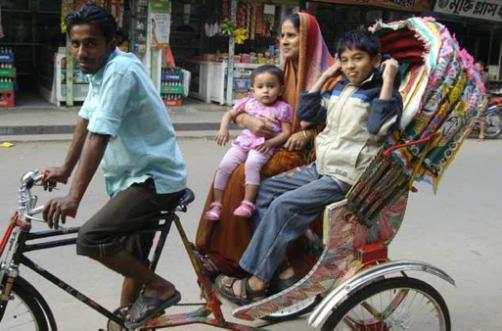 সমাজের বিভিন্ন পেশা
রিকশাচালক
বিভিন্ন পেশা
কুমার
গাড়িচালক
দর্জি
সমাজের বিভিন্ন পেশা
কলস
টব
হাঁড়ি
কুমারের
তৈরি জিনিসপত্র
সমাজের বিভিন্ন পেশা
প্যান্ট
ফ্রক
শার্ট
দর্জির
তৈরি পোশাক
নিরব পাঠ
পাঠ্য বইয়ের সাথে সংযোগ স্থাপন
পৃষ্ঠা: ২১ ও ২২
দলীয় কাজ
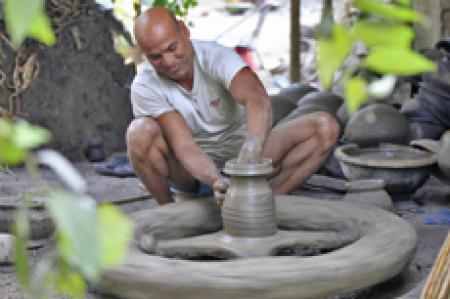 1। নিচের প্রশ্নগুলোর উত্তর লিখ:
	ক. ছবিটি কোন পেশার সাথে জড়িত?
	খ. গাড়ি চালক কী কী গাড়ি চালান?
	গ. তোমরা বাড়িতে ও বিদ্যালয়ে কুমারের তৈরি যে সকল জিনিসপত্র ব্যবহার কর তার একটি তালিকা তৈরি কর।
জোড়ায় কাজ
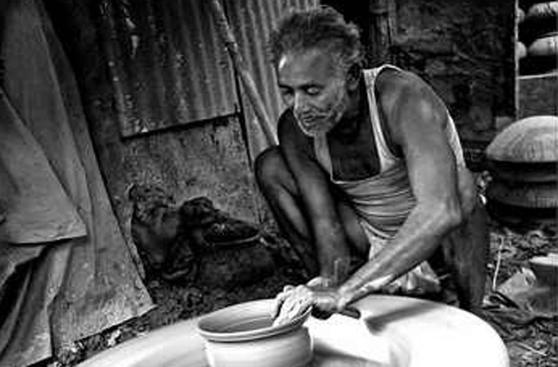 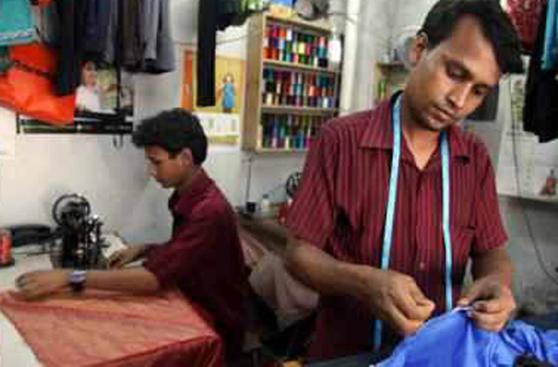 ১.
২.
উপরের চিত্রের মানুষগুলোর পেশা এবং তাদের তৈরি দু’টি করে জিনিসপত্রের নাম লিখ।
মূল্যায়ন
১.
২.
৩.
৪.
ছবিগুলোর নাম লিখ। নামের পাশে ছবিগুলোর সাথে যুক্ত পেশাজীবীর নাম লিখ।
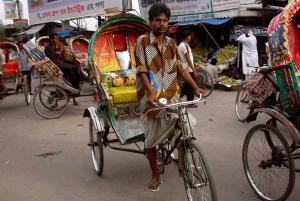 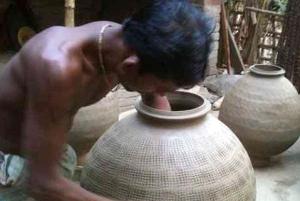 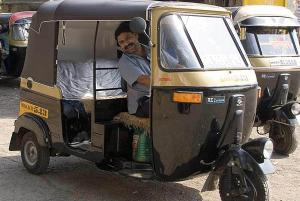 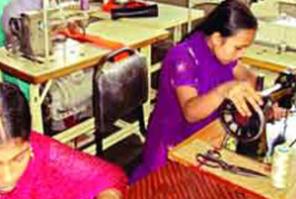 তোমার পছন্দের পেশাজীবী সম্পর্কে চার লাইন লিখে নিয়ে আনবে।